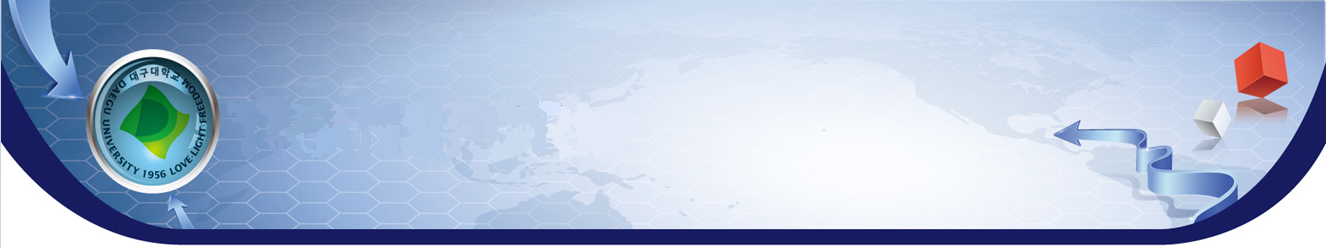 작품명 한글
(작품명 영문)

팀명  / 소속학과(ex)건축공학과, 기계공학전공) / 팀원(ex)강하나, 송두리, 황세미) / 지도교수: ㅇㅇㅇ
개발동기 및 작품요약
작품소개(자유양식입니다. 작품주제에 맞게 다른 꼭지의 내용추가 가능. 단 Result는 필수)
개념 및 Design
사용 기술(혹은 작동원리)
작품 특징
Result(사진 첨부 / 결론 혹은 제작품에 관한 설명)
기대효과
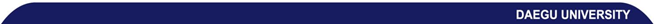 대구대학교 공학교육혁신센터
< 판넬 제작 시, 안내 사항 >
(1) 글꼴 : 맑은고딕
    적정 글자 크기 : 26~30포인트

(2)           로 구분하였으나 작성하는 분량에 따라 간격 조절가능

(3) 작품사진 등의 이미지ㆍ알고리즘을 나타낸 도형ㆍ각종 도표 및 그래프 등을 삽입할 경우, 
그에 따른 설명을 기입할 것

(4) 작품소개 공간엔 개념및디자인ㆍ사용기술(or작동원리)ㆍ작품특징ㆍResult의 4가지 꼭지로 구성되어 있음. 
- “Result(사진 첨부 / 결론 혹은 제작품에 관한 설명)” 은 반드시 있어야 함.
- Result를 제외한 3가지 꼭지들은 작품특성에 따라 생략가능하며, 다른 개념의 꼭지(ex)제작이나 실험과정, 현황, 연구동향, 작품의 필요성, 작품의 실용성 등등)를 추가해도 됨.

(5) 판넬은 2개까지 제작 가능